KEY FINDINGS FROM THE 2012 MASSACHUSETTS HEALTH REFORM SURVEY

SHARON K. LONG
URBAN INSTITUTE
MARCH 26, 2014
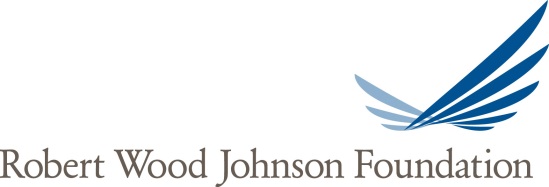 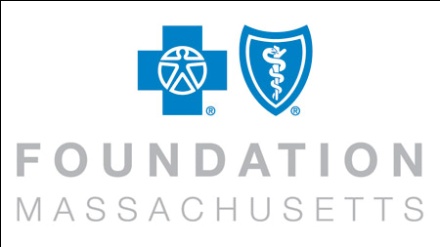 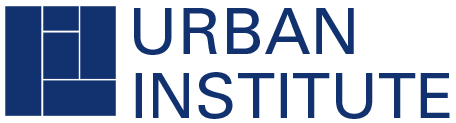 MASSACHUSETTS HEALTH REFORM SURVEY
Survey of nonelderly adults 19 to 64 in Massachusetts conducted in most years since 2006
Telephone (landline and cell phone) interviews
Questions on health insurance coverage, health care access and use, and health care affordability for individuals and their families
Sample sizes 3000+ in each year
Reporting on data for 2006-2012, with some preliminary findings from 2013
1
KEY FINDINGS FOR 2012
Gains in health insurance coverage have continued into 2012
Satisfaction with health insurance coverage and quality of care remains high
Access to health care remains very good
Affordability of health care is a challenge for many Massachusetts families, regardless of income level
2
HEALTH INSURANCE COVERAGE
3
Gains in health insurance coverage in Massachusetts have continued into 2012, with most nonelderly adults covered at the time of the survey.
NOTES: These are regression-adjusted estimates.*(**) Significantly different from the value in 2006 at the .05 (.01) level, two-tailed test.^(^^) For 2010 and 2012, significantly different from the value two years prior at the .05 (.01) level, two-tailed test.
4
There have also been sustained gains in continuity of health insurance coverage in Massachusetts in 2012, with most nonelderly adults covered all year.
INSURED ALL YEAR
INSURED PART-YEAR
UNINSURED ALL YEAR
NOTES: These are regression-adjusted estimates.*(**) Significantly different from the value in 2006 at the .05 (.01) level, two-tailed test.^(^^) For 2010 and 2012, significantly different from the value two years prior at the .05 (.01) level, two-tailed test.
5
The level of health insurance coverage for nonelderly adults in Massachusetts was well above that of the nation as a whole in 2012.
6
The majority of Massachusetts residents rate their health insurance coverage as very good or excellent on many dimensions.
7
QUALITY OF HEALTH CARE
8
The majority of Massachusetts residents rate the quality of the health care they receive as very good or excellent.
NOTES: These are regression-adjusted estimates.*(**) Significantly different from the value in 2006 at the .05 (.01) level, two-tailed test.^(^^) For 2010 and 2012, significantly different from the value two years prior at the .05 (.01) level, two-tailed test.
9
ACCESS TO HEALTH CARE
10
Access to care continued to be strong in Massachusetts in 2012, with most nonelderly adults reporting a usual source of care.
US
NOTES: These are regression-adjusted estimates.*(**) Significantly different from the value in 2006 at the .05 (.01) level, two-tailed test.^(^^) For 2010 and 2012, significantly different from the value two years prior at the .05 (.01) level, two-tailed test.
11
Most nonelderly adults also reported a general doctor visit in the past year, with visits to a nurse practitioner, physician assistant, or midwife in place of a general doctor increasing in 2012.
US
Fall 2006
Fall 2008
Fall 2010
Fall 2012
NOTES: These are regression-adjusted estimates.*(**) Significantly different from the value in 2006 at the .05 (.01) level, two-tailed test.^(^^) For 2010 and 2012, significantly different from the value two years prior at the .05 (.01) level, two-tailed test.
12
Most nonelderly adults also reported a preventive care visit over the past year.
NOTES: These are regression-adjusted estimates.*(**) Significantly different from the value in 2006 at the .05 (.01) level, two-tailed test.^(^^) For 2010 and 2012, significantly different from the value two years prior at the .05 (.01) level, two-tailed test.
13
HEALTH CARE AFFORDABILITY
14
Problems with health care affordability are an issue for many families, including middle- and high-income families.
NOTES: These are simple (unadjusted) estimates. FPL is federal poverty level.* (**) Significantly different from low-income adults at the .05 (.01) level, two-tailed test.
15
In 2012, roughly one in five nonelderly adults in Massachusetts had problems paying medical bills and one in five had medical bills they were paying off over time.
NOTES: These are simple (unadjusted) estimates. FPL is federal poverty level.* (**) Significantly different from low-income adults at the .05 (.01) level, two-tailed test.
16
Families used a range of strategies to address the financial problems caused by health care spending in Massachusetts in 2012.
17
Many nonelderly adults in Massachusetts were worried about their ability to afford health care in the future in 2012.
VERYWORRIED
24.3%
NOT AT ALLWORRIED
42.2%
SOMEWHATWORRIED
33.5%
18
A PREVIEW OF FINDINGS FROM THE 2013 MHRS
Insurance coverage and access to health care remain strong
95.1 percent of nonelderly adults in Massachusetts were insured in Fall 2013
Health care affordability continues to be a challenge for many 
In 2013, nearly half of nonelderly adults in Massachusetts reported problems with health care costs in the past year, including:
One in five reporting problems paying medical bills
One in five with medical debt they were paying off over time
One in five with out-of-pocket health care costs (excluding premiums) greater than 5 percent of family income
One in six with unmet need for health care because of costs
19
ACKNOWLEDGEMENTS
Co-author on this work: 
Ariel Fogel, Urban Institute
MHRS is fielded by: 
Social Science Research Solutions, under the direction of David Dutwin and Susan Sherr
2012 MHRS was funded by:
Blue Cross Blue Shield of Massachusetts Foundation
Robert Wood Johnson Foundation
20